Asesoría Conductual Funcional
Información general para trabajadores escolares                                          no especializados
Departamento de Educación, New Jersey
Oficina de Educación Especial		2023
Ps Jaime E Vargas M

A515TE
¿Qué es la asesoría conductual funcional?
La asesoría conductual funcional (FBA) es un proceso sistemático para identificar conductas problema (PB) y desarrollar intervenciones para mejorar o eliminar esos comportamientos. Una FBA es un proceso de equipo centrado en el alumno, usado en las escuelas cuando la conducta impacta negativamente en el aprendizaje de los estudiantes o de sus compañeros. Un FBA es un proceso basado en evidencia enraizado en la ciencia del Análisis Conductual Aplicado (ABA). Un FBA consiste en procedimientos para recolectar información mediante mediciones directas e indirectas que resultan en una hipótesis acerca de la(s) funcione(s) que la(s) conducta(s) tengan para el alumno.
																		…..
El proceso también identifica condiciones ambientales (e.g., antecedentes, que ocurren antes de presentarse la conducta) y consecuencias (e.g., que ocurren después de emitida la conducta), mismos que sustentan el comportamiento. 

La información colectada en el proceso de la FBA es empleada para desarrollar un plan conductual efectivo y eficiente. El Identificar la función de la conducta de importancia, proporciona una guía para que el equipo desarrolle estrategias basadas en la función para atender el comportamiento de interés.           Las estrategias de intervención pueden incluir la prevención, el remedio o el desarrollo de conductas alternativas (conductas de remplazo). Los planes conductuales basados en la función eliminan efectivamente comportamientos de interés, desarrollan conductas proactivas positivas e incrementan los logros académicos (Sprague & Golly, 2005; Umbreit et al, 2007).
																		…..
Los procedimientos de asesoría funcional conductual, típicamente incluyen las siguientes actividades:
Revisión de notas – incluyendo planes de intervención conductual previos, y
Entrevistas con personas que sean conocidas del alumno – familia, maestros y compañeros
Asesoría Indirecta




Asesoría Directa
Observaciones de la conducta de alumnos en uno o más escenarios y en diferentes momentos, así como
Recolección de datos para determinar el propósito funcional y medir la línea base
Dentro del contexto de porqué conducir una asesoría conductual funcional (FBA), los procedimientos de asesoría son seleccionados por el equipo de especialistas en intervención (IEP) y se basan en las características únicas de los estudiantes (e. g., aprendices del lenguaje inglés, limitaciones físicas, problemas crónicos de salud, etc.), además de la severidad del problema conductual. Debido a la naturaleza individualizada de las FBAs, los procedimientos para conducir la FBA serán variables. Por ejemplo, comportamientos más severos y complejos, requerirán que los procedimientos para la asesoría se implementen correctamente y que sean lo suficientemente amplios, para capturar la severidad y complejidad de la conducta problema.
La investigación demuestra que existe una correlación directa entre la severidad del problema conductual y los recursos necesarios, en un empleo correcto, para asesorar con exactitud la conducta problema y determinar su causa. Esto quiere decir, que entre más severo y complejo sea el problema, más profundamente debe conducirse la asesoría, que puede incluir medidas de asesoría tanto directa como indirecta.
Investigación en apoyo de las FBA’s
El propósito de una FBA es el de identificar porqué un estudiante se involucra en comportamientos problemáticos. La FBA en escenarios escolares posee un fuerte sustento empírico (Gable et al, 2014; Cage et al, 2010). Debido a que una FBA facilita el desarrollo de un plan de intervención conductual (BIP), éste entonces nos posibilita el enfocarnos en el reforzamiento y la construcción de habilidades, en lugar del castigo y de estrategias reactivas. Luego, es por demás apropiada para los escenarios educativos (McIntosh et al, 2008). La FBA para las escuelas es una forma de identificar relaciones entre el ambiente y la ocurrencia vs. No ocurrencia de una conducta (Dunlap et al, 1993). La utilidad  de una FBA asume que: (a) la conducta sirve una función para el estudiante, (b) la conducta está relacionada con el contexto (escenario) donde ocurre. Por ejemplo, el salón de clases, el patio de juego, los pasillos, la cafetería, etc., y (c) conocer la función de la conducta permite al personal escolar el desarrollo un plan de intervención alineado con la función de la conducta (e.g., Dunlap et al, 1991; Gable et al, 2014; Scott et al, 2010).   		…..
Luego, llevar a cabo una FBA es llegar a identificar fenómenos que predicen y mantienen   la conducta de los estudiantes (Steege & Watson, 2019).
En su revisión de la investigación publicada, Ervin et al (2001) encontraron que muchas de las intervenciones conductuales basadas en FBA conducidas en escenarios escolares produjeron cambios positivos en la conducta de los estudiantes. Mas recientemente, Goh y Bambara (2012) encontraron hallazgos similares. Ellos dterminaron que las intervenciones conductuales basadas en FBA resultan efectivas a través de diferentes niveles de grado en los estudiantes con y sin limitaciones. Goh y Bambara, basados en su revisión, afirman que una FBA podría jugar también un papel clave para conseguir la efectividad en la intervención. 
																			…..
La lógica detrás de las FBAs está en notar que todo el comportamiento de los estudiantes es propositivo. Satisface una necesidad relacionada con el contexto en el que ocurre (e.g., en el salón, cafetería, pasillos). Conforme los estudiantes aprenden una conducta nueva, que resulta mas efectiva y eficiente, capaz de satisfacer la misma necesidad o de producir el mismo resultado, es probable que cambien su conducta.       Por esta razón,  el identificar la motivación (la función) del comportamiento estudiantil (lo que el alumno obtiene o evade mediante su comportamiento) es esencial para hallar formas para manejar comportamientos que interrumpen la enseñanza y el proceso de aprendizaje.
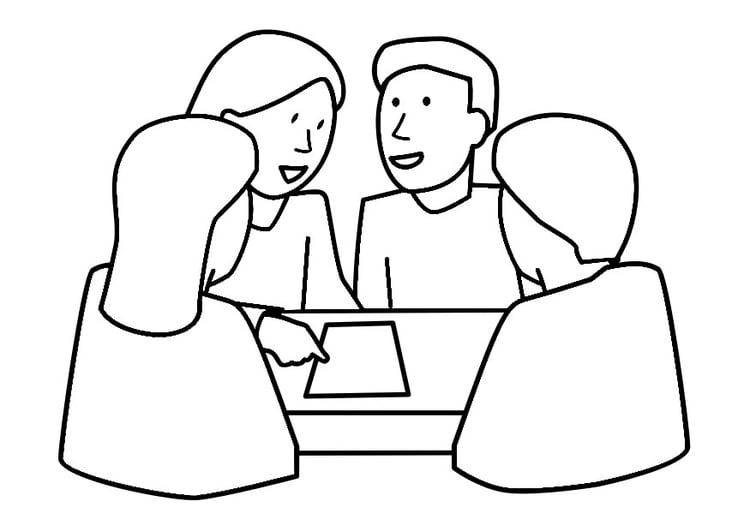 ¿Quiénes implementan y conducen la Asesoría Conductual Funcional (FBA)?
Aunque no existen descripciones de las habilidades específicas necesarias para que una persona ejecute una asesoría conductual funcional y produzca planes de intervención conductuales, la literatura profesional en revistas revisadas por pares relacionadas con la educación, la educación especial y las disciplinas relacionadas con los servicios escolares proporcionan algunas directivas. Mínimamente, las personas deben tener las siguientes habilidades:
Saber como usar un enfoque colaborativo de solución de problemas y estar en la disposición de usarlo.
Escoger y usar estrategias de asesoría para ayudar a construir intervenciones efectivas
Entender los orígenes de los problemas conductuales y las funciones que ciertas conductas pueden servir
Conocer el currículo y la enseñanza en el nivel de desarrollo relevante
Implementar intervenciones efectivas basadas en funciones conductuales que han sido identificadas
Es esencial el conocimiento y habilidades en el desarrollo de sistemas para monitorear la intervención, objetivos y directamente medibles
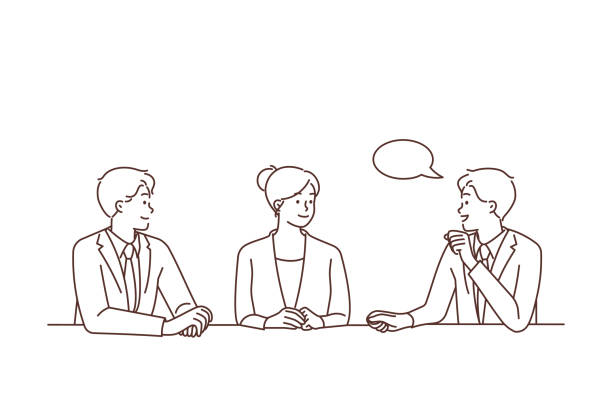 Psicólogos escolares, especialistas en conducta, consejeros guía, maestros especiales, trabajadores sociales escolares y otros, con entrenamiento específico en análisis conductual y terapia, pueden estar en la posición de cumplir estas funciones con diversos grados de habilidad.
Sr+
Toma de Decisiones basadas en los Datos
La conducta de los estudiantes debe ser asesorada indirectamente por un equipo que haya observado al estudiante bajo diferentes escenarios y condiciones. Las observaciones indirectas son usualmente colectadas vía entrevistas, encuestas o cuestionarios. Las entrevistas/encuestas y/o cuestionarios buscan revisar variables afectando la conducta para luego estrechar el enfoque a esas variables críticas para el estudiante.
La información debe también ampliada al colectar datos mediante la observación directa de la conducta a través de diversos momentos y escenarios, considerando otros factores ambientales (e.g., la presencia de otras personas, demandas de tareas, cambios en rutinas). Los datos colectados durante las observaciones directas se determinan por la información adquirida durante la sección de entrevistas de las FBA’s.
																	…..
Una representación gráfica de los datos recogidos de la asesoría directa e indirecta nos proporciona lo siguiente:
Descripción.- Produce una descripción detallada y precisa de la conducta retadora
Identificación.- identifica los elementos ambientales que influyen la conducta, como los antecedentes y las consecuencias
Resumen de hallazgos.- Una formulación de afirmaciones sumarias describiendo la(s) función(es) de la conducta retadora

Estos datos se usan para crear un plan de apoyo de comportamiento positivo que involucra cambiar las condiciones ambientales (i.e, antecedentes y consecuencias) mientras también se enseñan conductas nuevas más adecuadas. Los datos se recogen y examinan durante la línea base y estados de intervención y las decisiones se toman en base al análisis de los datos. El análisis de los datos debe continuar para dirigir ajustes conforme se necesiten en el plan de soporte conductual positivo.
¿Cuándo debe conducirse una FBA?
En los Estados Unidos, la legislación federal (Acta para mejorar el mejoramiento de personas con limitaciones educativas, IDEA, 2004)) incluye previsiones que abarcan el comportamiento de estudiantes que interfiere con la enseñanza del salón de clases. La IDEA requiere a las escuelas que se ocupen de comportamientos ‘obstaculizadores’ empleando la asesoría funcional conductual (FBA), intervenciones conductuales planificadas (BIP) y soportes positivos académicos y conductuales.

Ni la IDEA, como tampoco sus regulaciones definen lo que es la FBA o una BIP. Sin embargo, la Oficina de Programas de Educación Especial, del Departamento de educación de los estados Unidos (OSEP) nos proporciona la siguiente descripción: “Una FBA se enfoca en identificar la función o propósito tras la conducta de los niños. Típicamente, el proceso involucra mirar cercanamente a un amplio rango de factores específicos de cada niño (e.g., sociales, afectivos, ambientales). El saber por qué un niño se comporta mal resulta una ayuda directa para el equipo IEP (que elabora los programas de intervención educativa) al elaborar la BIP que reducirá o eliminará el mal comportamiento.”					…..
Métodos Básicos para una FBA
Pueden ser empleados con estudiantes que:
Han recibido intervenciones que no mejoraron su comportamiento
Exhiben alta frecuencia de conductas que NO son peligrosas (e.g., hablar gritando, corretear, no obedecer, no terminar sus tareas)
Exhiben conductas que ocurren en 1 o 2 rutinas escolares (e.g., salones de clase específicos, sujetos, lunch, recesos)

No resultan suficientes para usarse con alumnos que:
Exhiben conductas en 3 o más rutinas escolares
Exhiben conductas peligrosas (e.g., golpear, lanzar objetos, destruir propiedad)
Información General para Conducir una Asesoría Funcional Conductual (FBA)
Para determinar la función (o causa) tras el comportamiento inapropiado de los estudiantes, una FBA emplea una variedad de procedimientos para recolectar datos de manera indirecta (e.g., entrevistas, cuestionarios) y directa (e.g., contingencias antecedente-conducta-consecuente, registro de eventos, registro de intervalos). La meta esta en identificar variables significativas conectadas con la conducta (e.g., aquellas variables que de manera mas directa y predecible influyen en la ocurrencia vs. La no ocurrencia de la conducta; Gable et al, 2014). La conducción de una FBA permite identificar una conducta que sirve la misma función (o razón), como la conducta inapropiada, pero que sea mas aceptable o apropiada socialmente. 															…..
El personal escolar puede desarrollar un plan de intervención alineado con la función de la conducta que se designa para su reducción o eliminación por impedir el aprendizaje, al tiempo que promueve una nueva conducta apropiada de remplazo. En seguida se delinea una descripción breve del proceso FBA elaborada por Gable et al (1998):
“¿Es preocupante para la seguridad la conducta retadora?”
Si no, “¿la conducta retadora impacta el desarrollo de los alumnos?”
De ser así, se necesita una FBA
Si no, ”¿la conducta retadora interfiere con la habilidad para aprender?”
De ser así, la FBA es necesaria
De ser así, la FBA es necesaria
Si no, la FBA no es necesaria
Pasos para conducir una Asesoría Funcional Conductual (FBA)
PREPARACIÓN				ASESORAMIENTOS					ANÁLISIS


1.1 Determinaciones			Indirecto				Directo				3.1 Reporte
Se requiere una FBA		2.1 Revisar expedientes	2.3 Observaciones		Analizar datos y resumen
						Notas de cada alumno	Variando tiempo y lugar	
1.2 Consentimiento														3.2 Hipótesis
Aprobación de los 		2.2 Entrevistas y tests		2.4	Recoger datos		Determinar por qué ocurre
padres por escrito		Con familiares y con		Frecuencia, duración,  	la conducta
						cada alumno				tasa, latencia
1.3 Crear equipo FBA								
Multidisciplinario